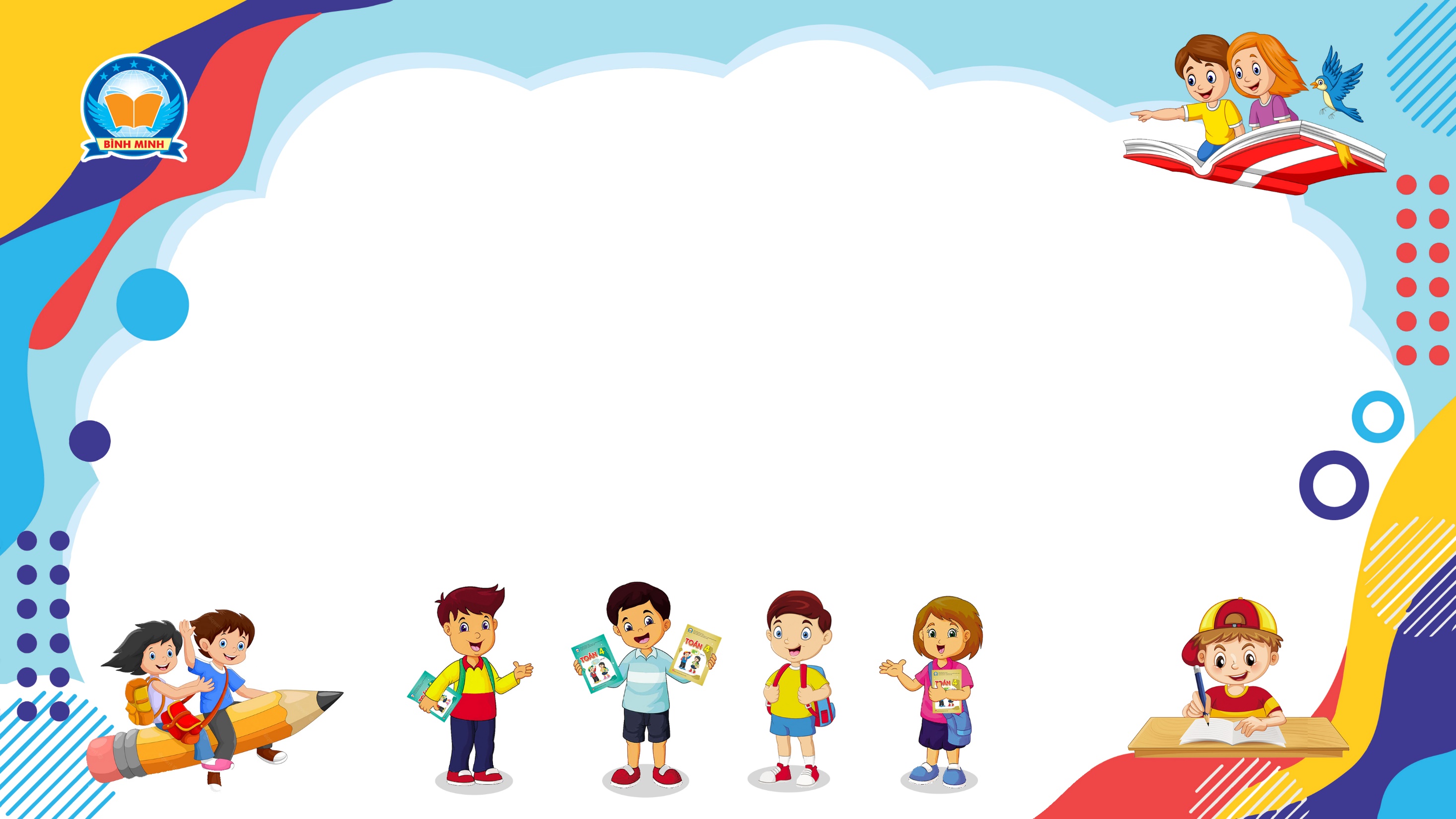 Bài 5
ÔN TẬP VỀ PHÂN SỐ
(Sách giáo khoa Toán 5 - Tập một - Trang 10)
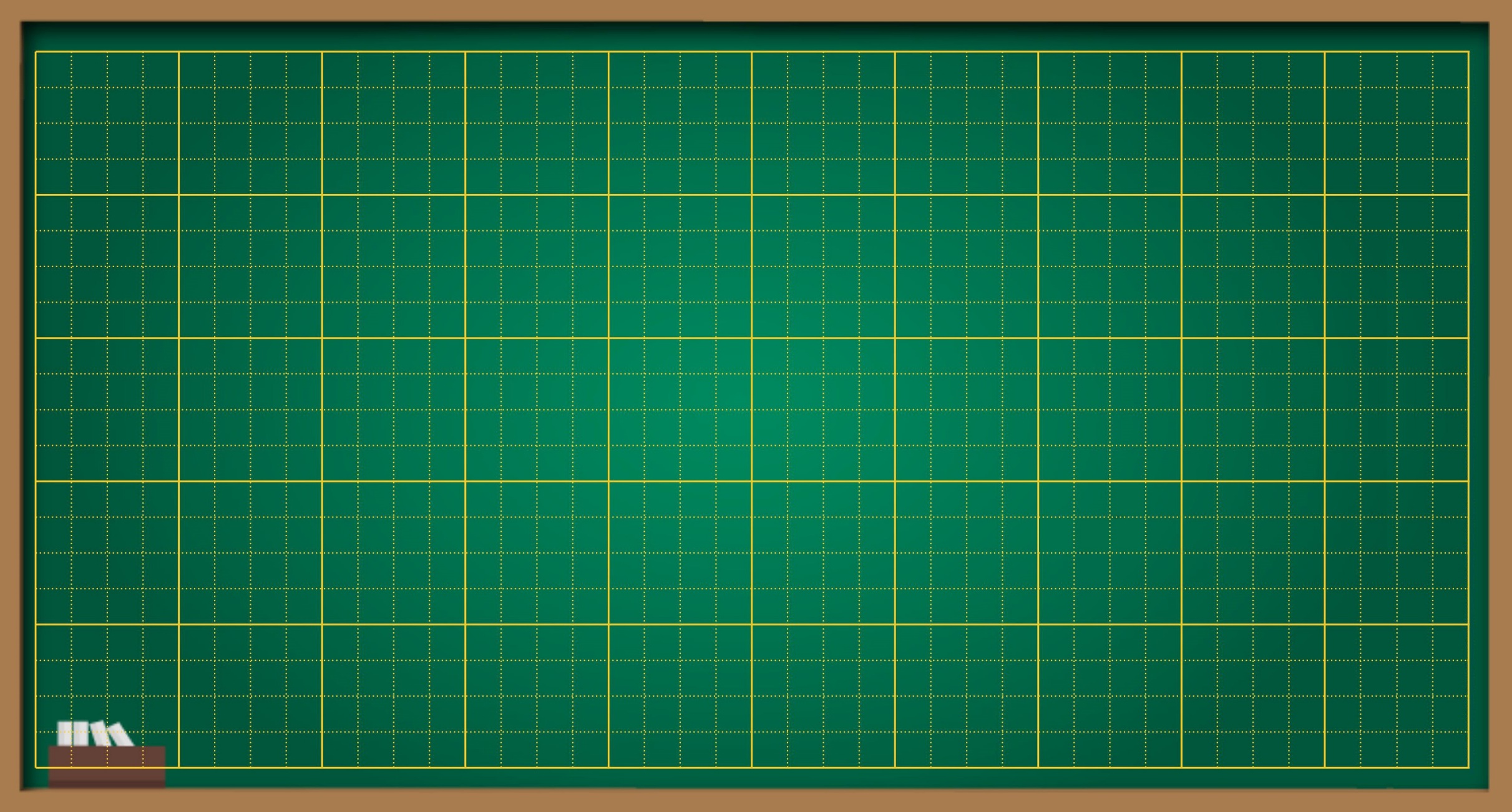 Thứ … ngày … tháng … năm ….
Bài 5
Ôn tập về phân số
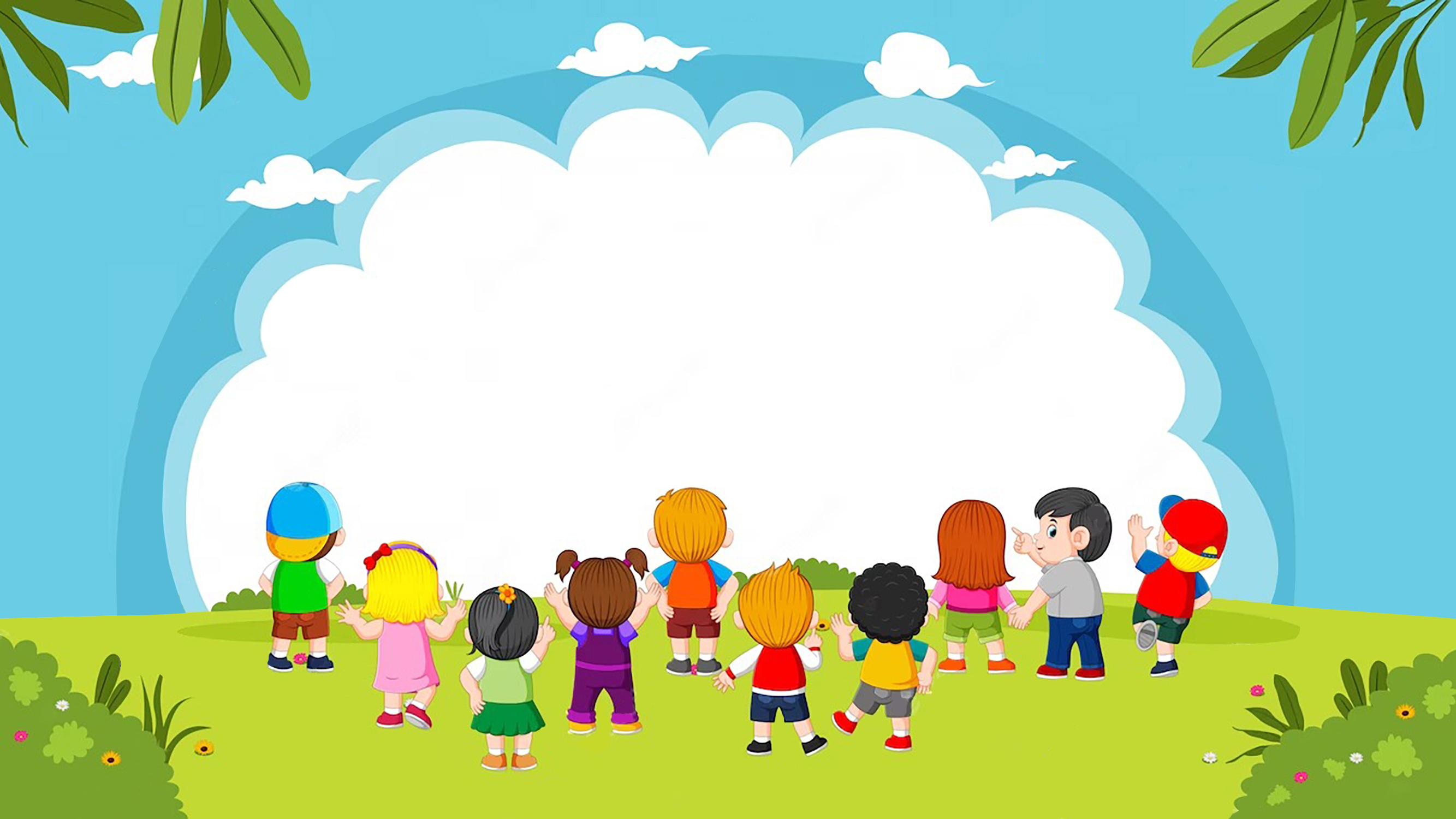 KHỞI ĐỘNG
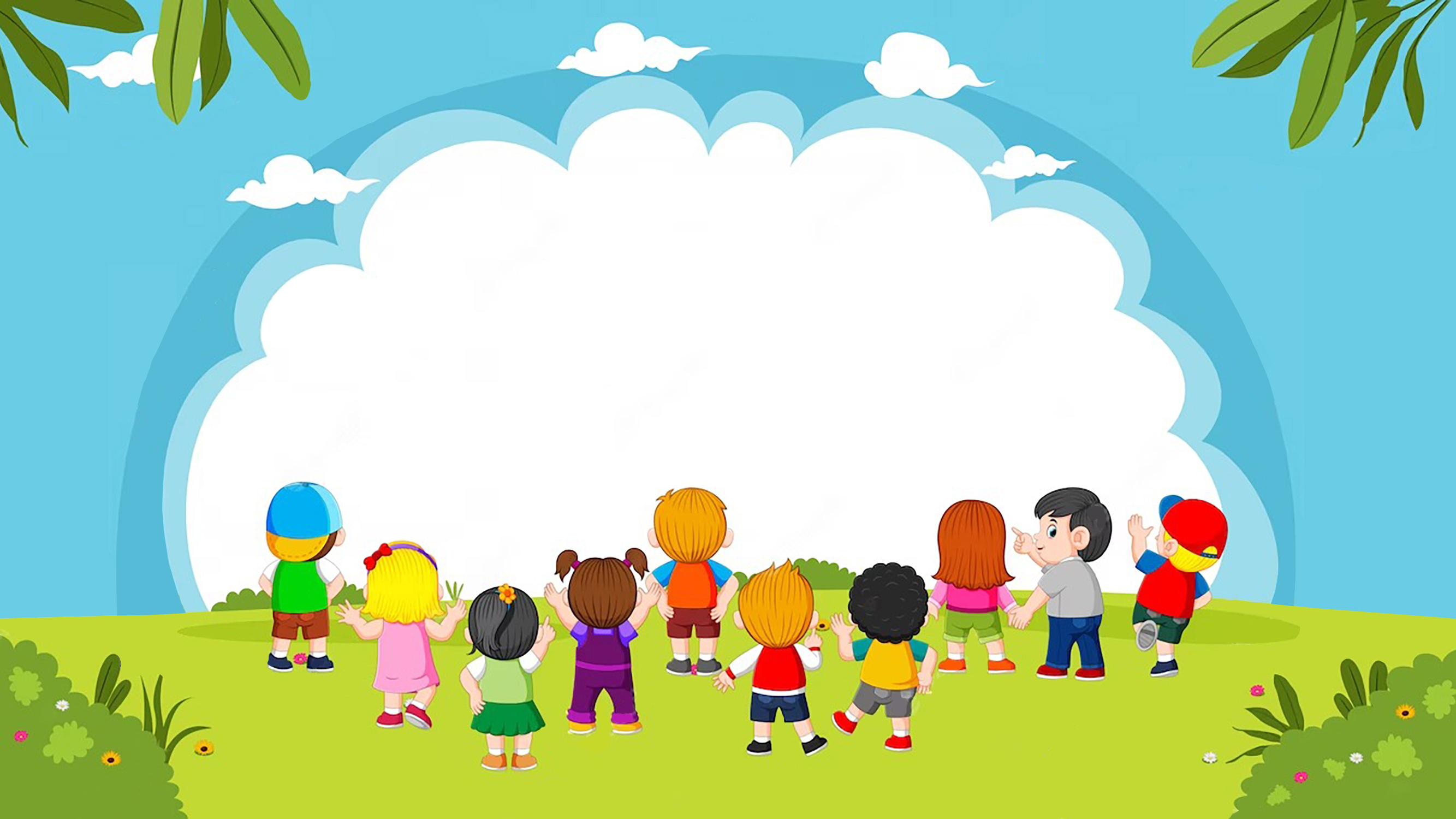 Thực hành, luyện tập
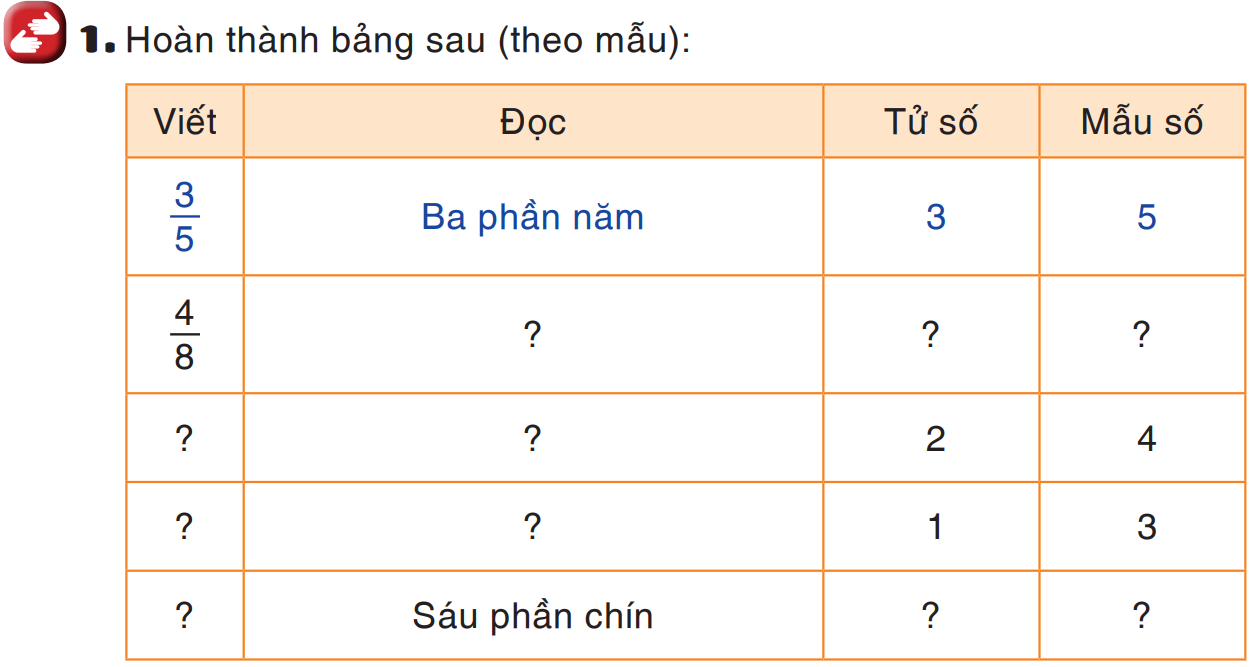 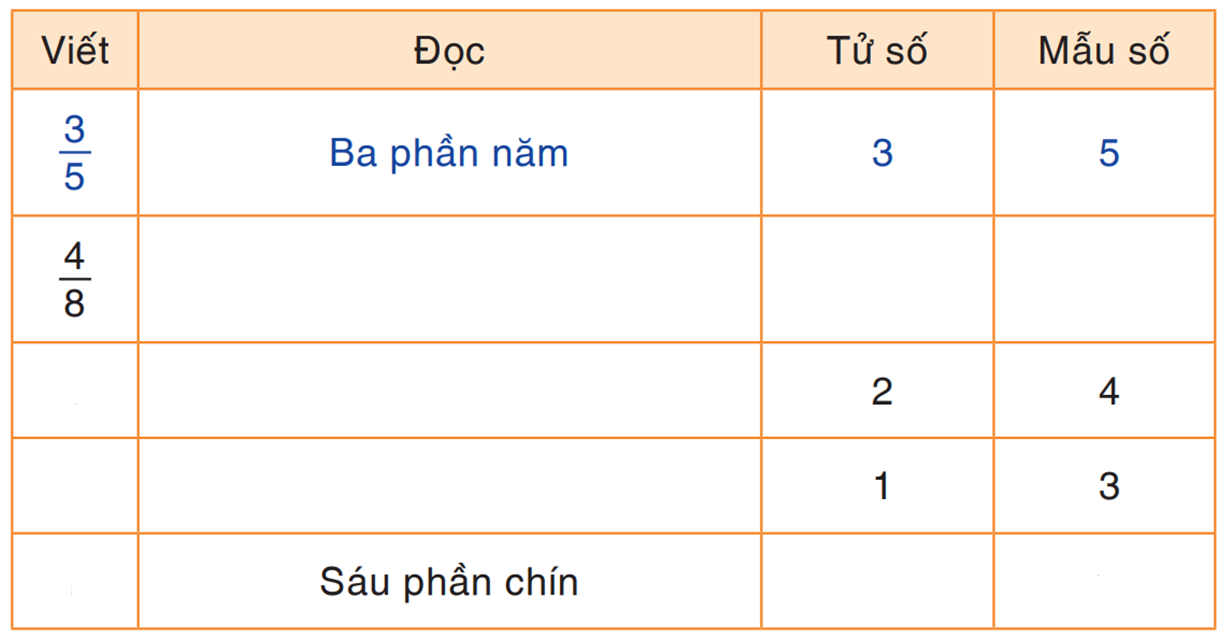 Bốn phần tám
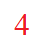 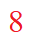 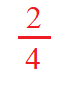 Hai phần bốn
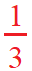 Một phần ba
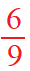 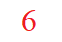 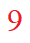 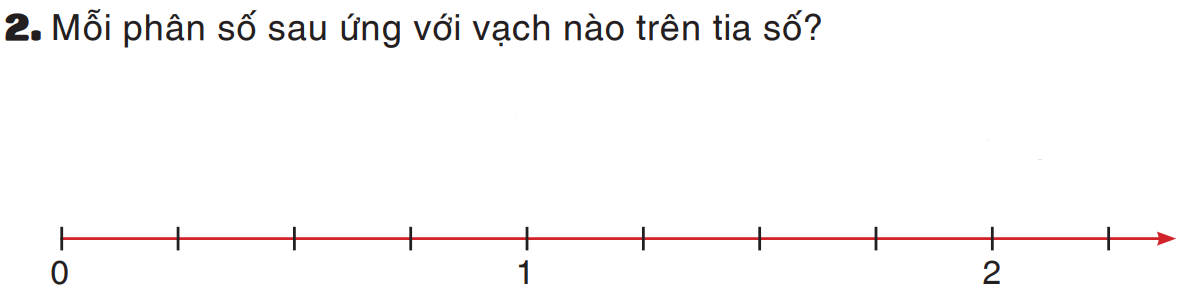 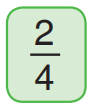 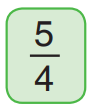 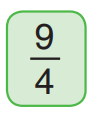 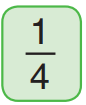 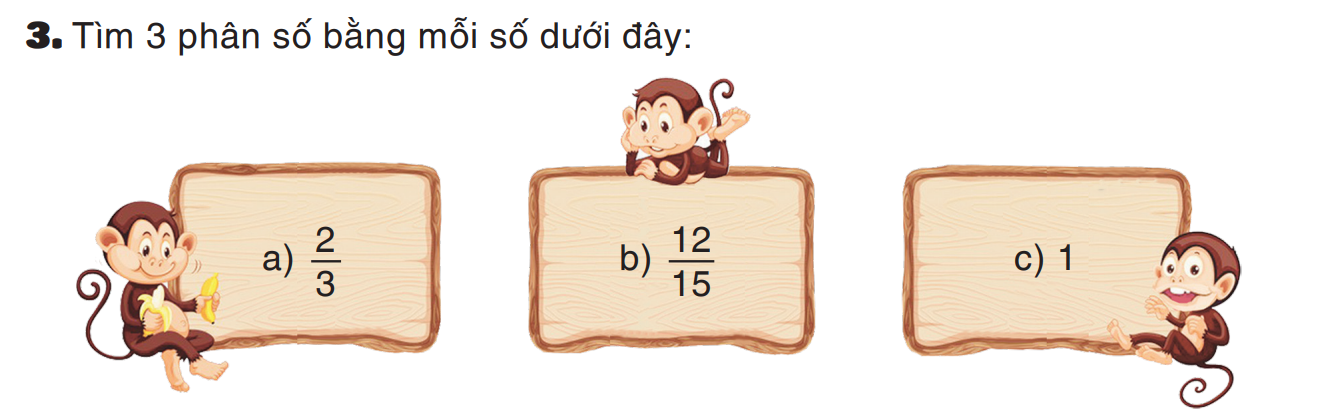 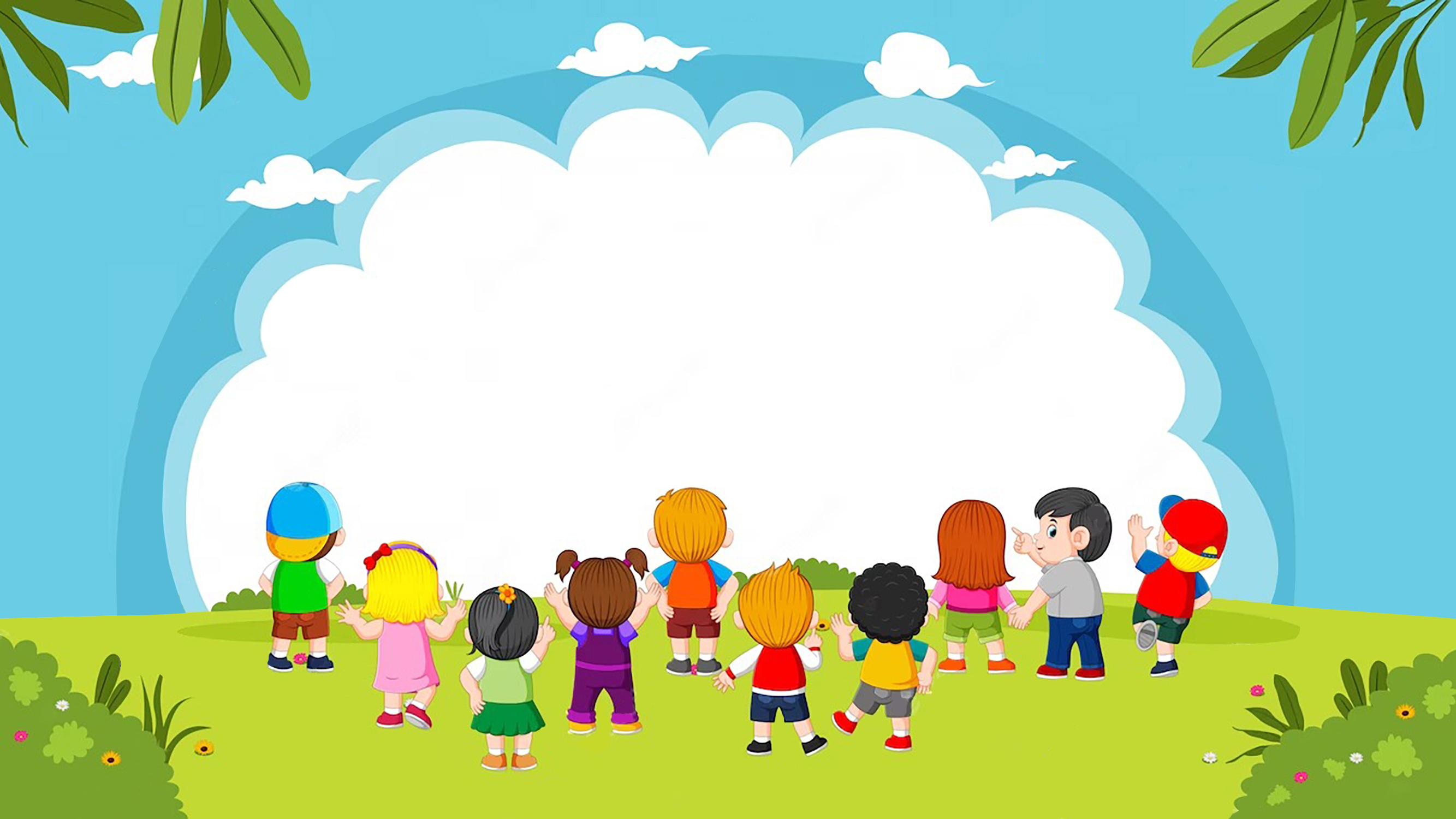 Vận dụng
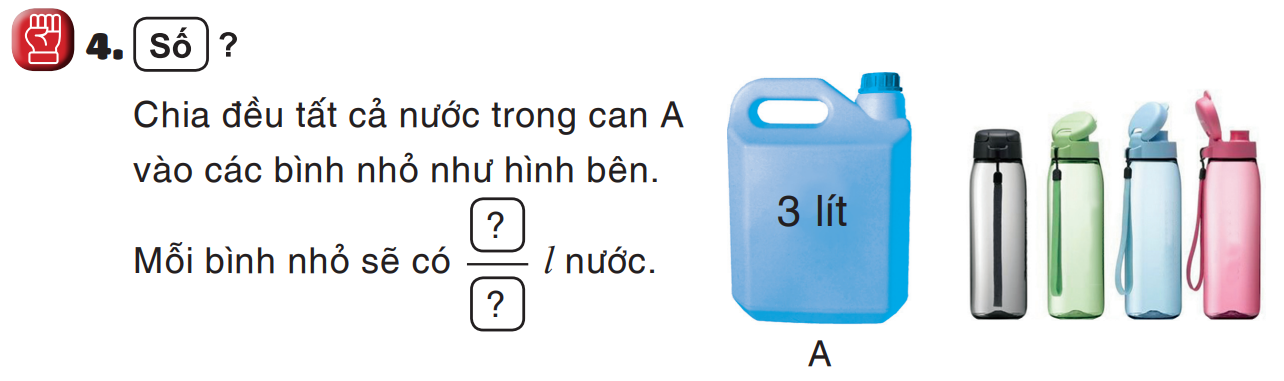 Bài giải:
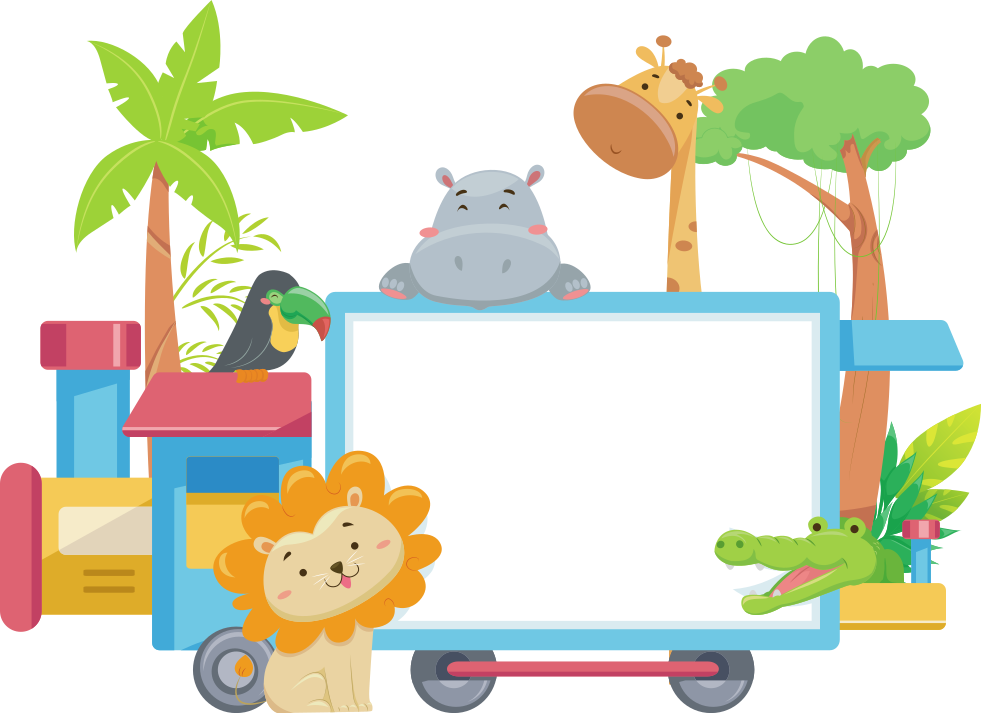 Dặn dò
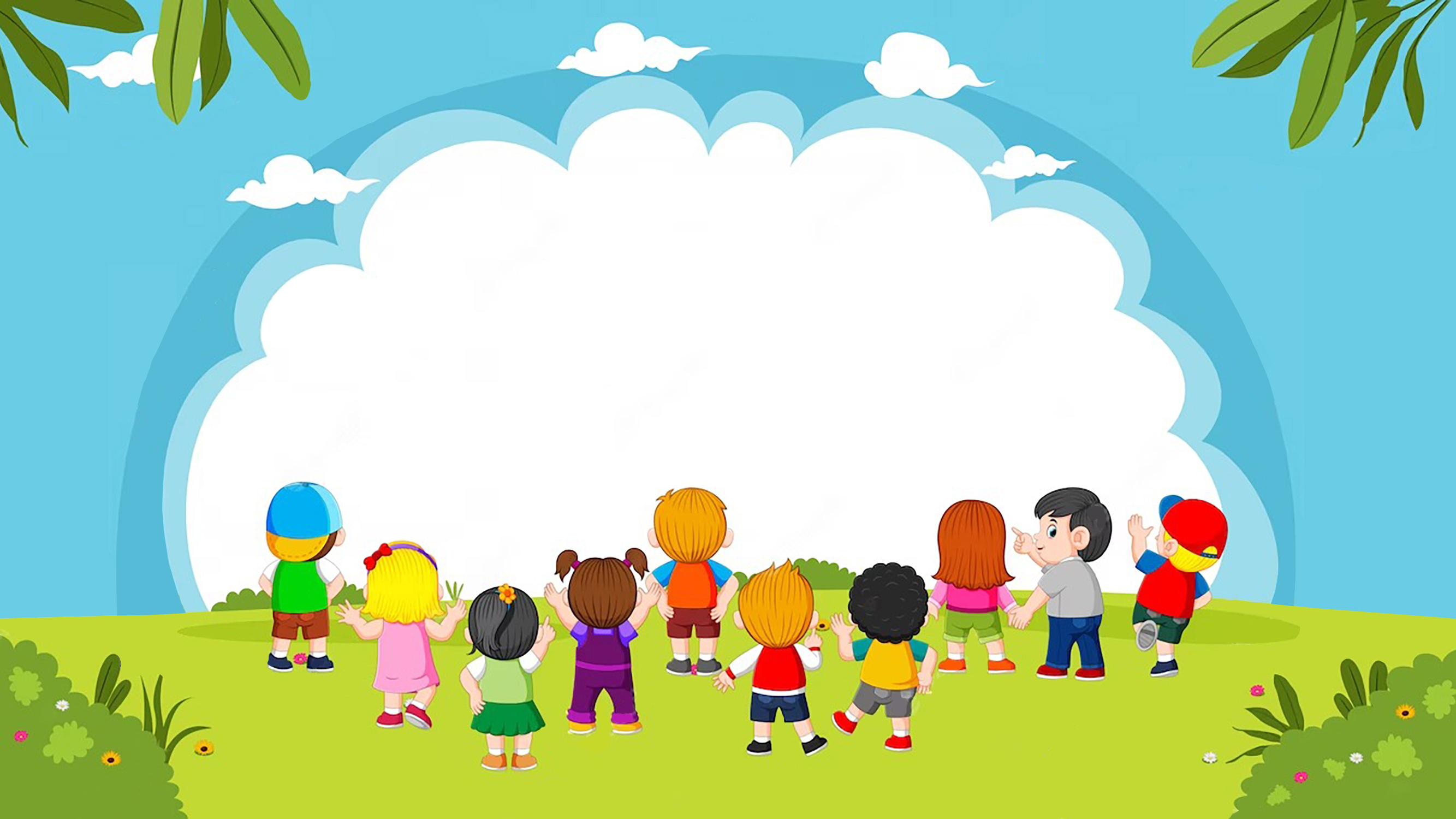 Tạm biệt